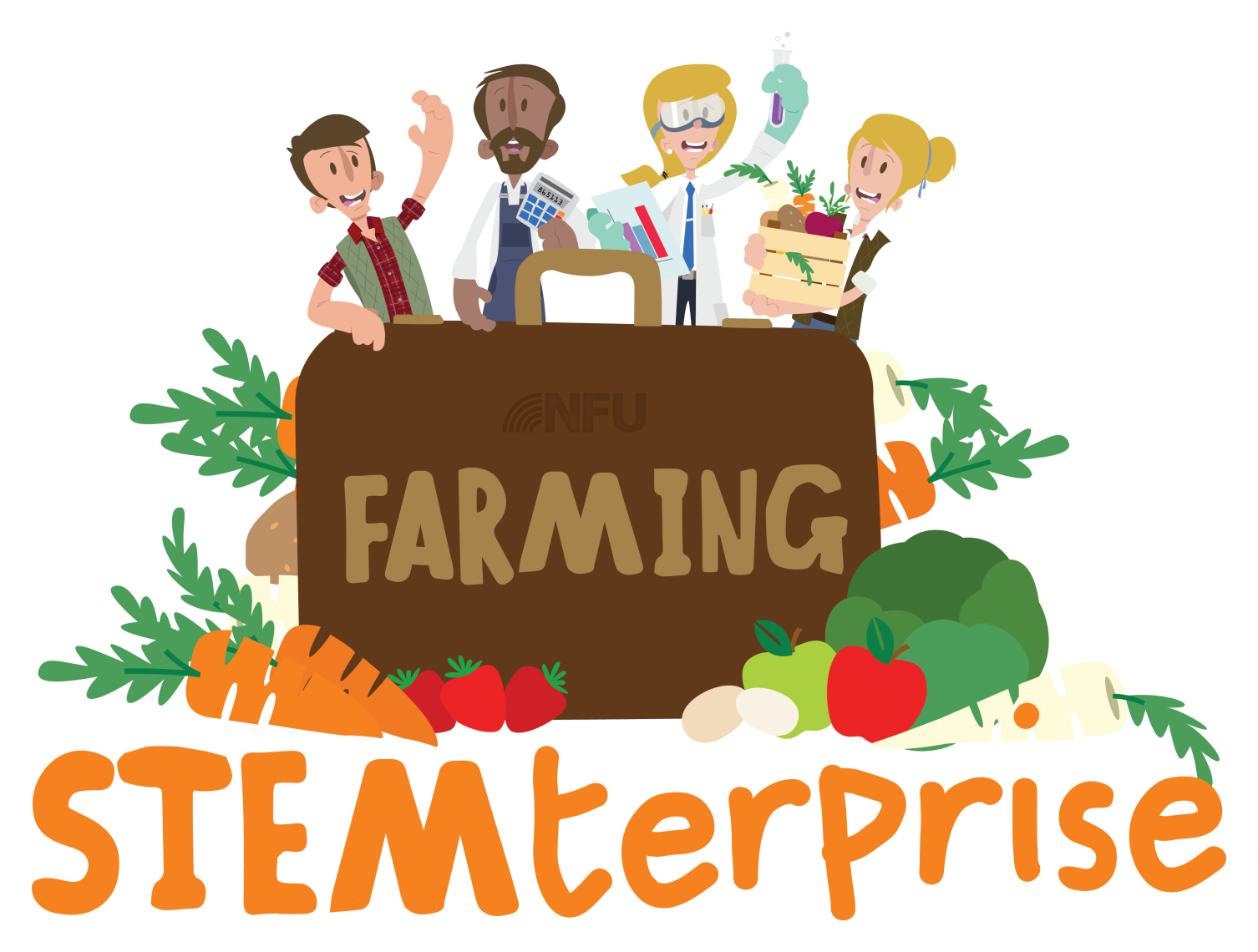 Stage 2a: Identifying the parts of the circulatory system and their functions
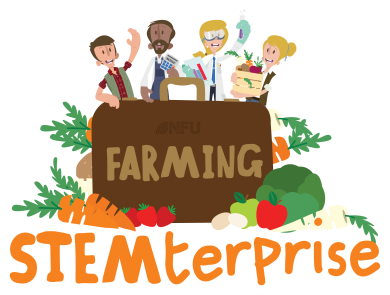 Learning objectives:

To identify and name the main parts of the human circulatory system
To describe the functions of the heart, blood vessels and blood
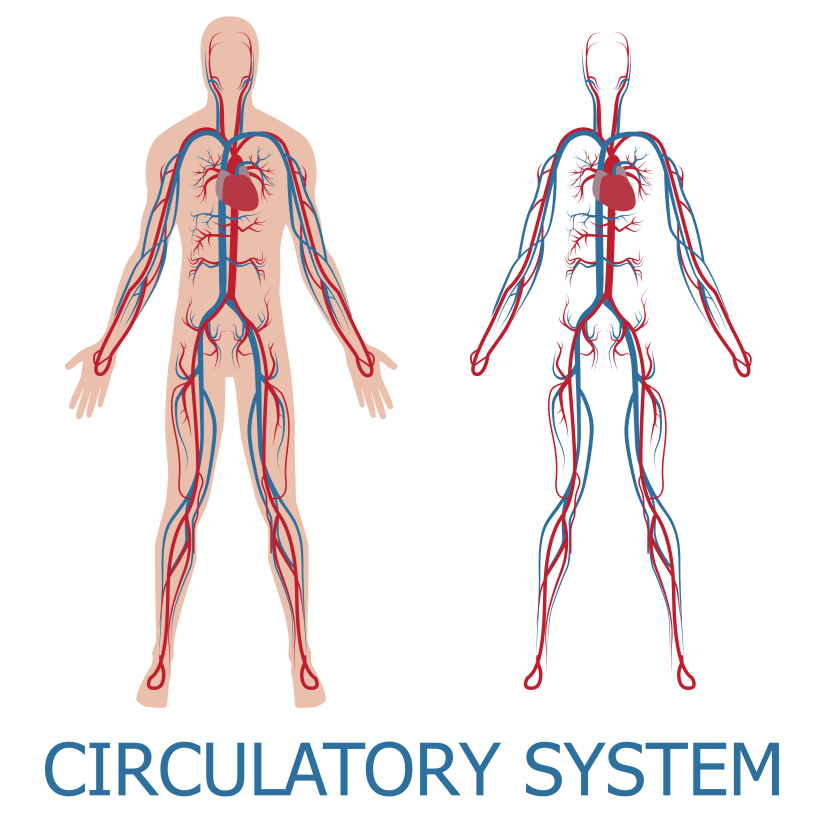 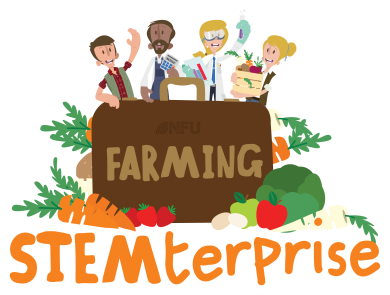 The circulatory system

The circulatory system is made up of the heart, blood and blood vessels.
It is responsible for carrying blood and dissolved  substances to and from the entire body.
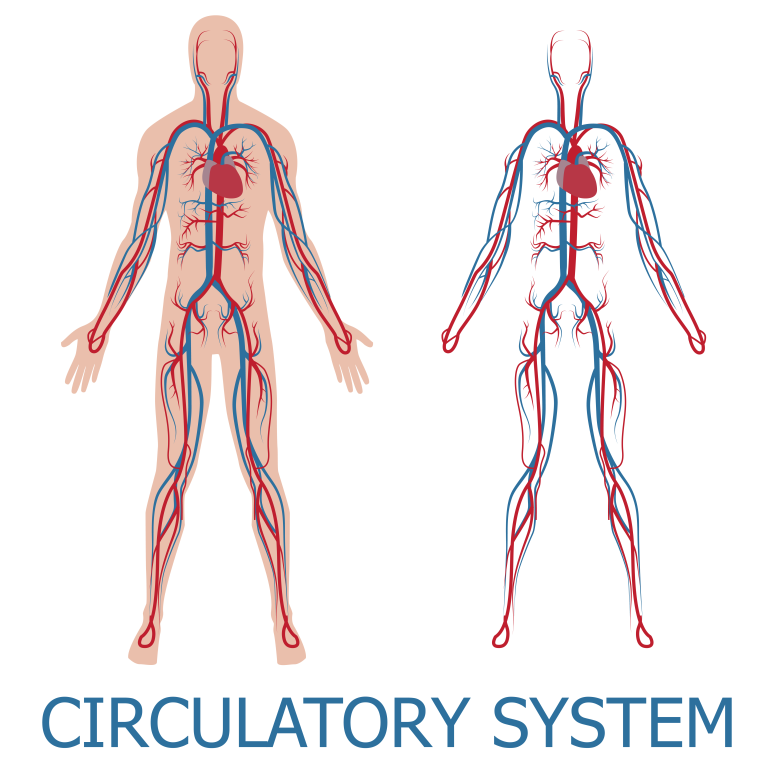 [Speaker Notes: More information: https://www.bbc.co.uk/bitesize/articles/zs8f8mn]
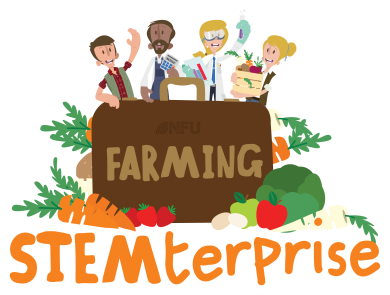 The heart

The heart is a powerful muscle that pumps blood around the body. 
A heart beats about 3 billion times during an average lifetime.
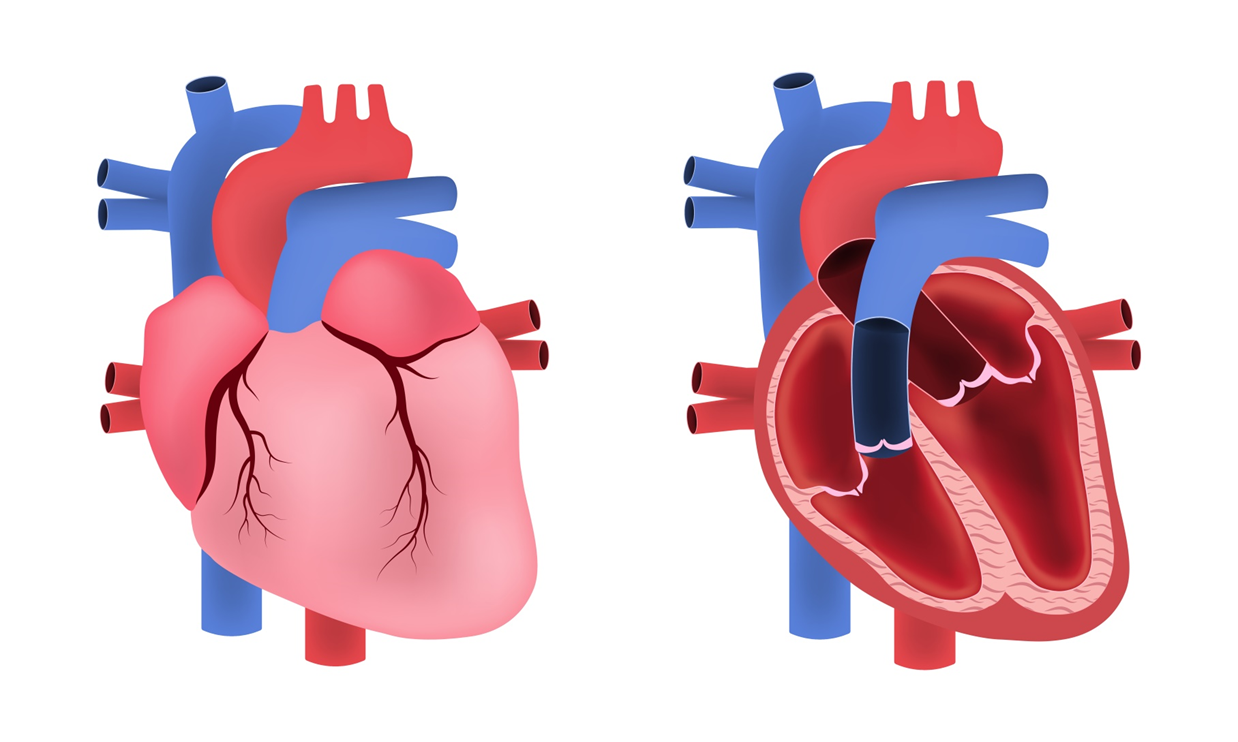 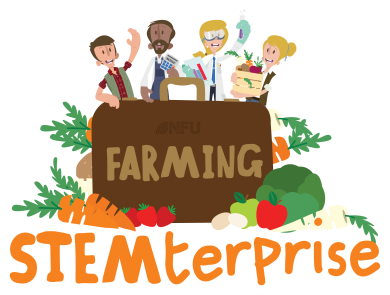 The heart

Inside, the heart has four chambers: two atria and two ventricles
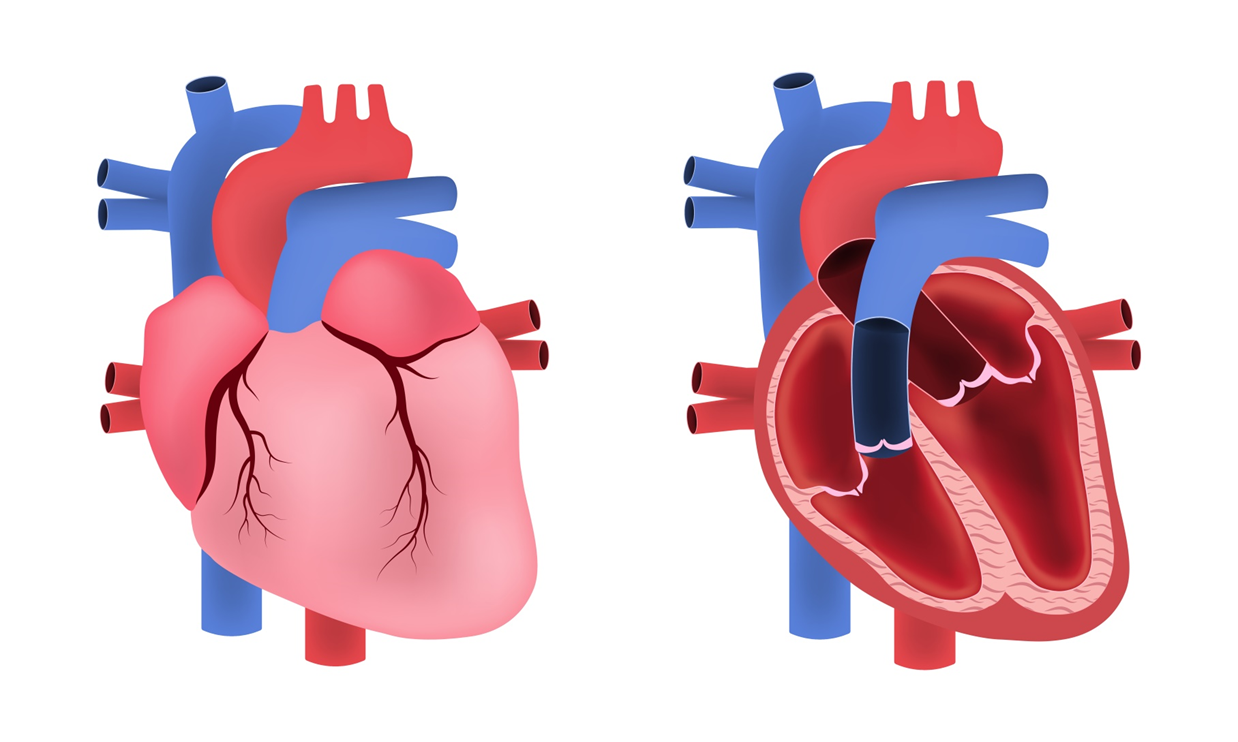 Left Atrium
Right Atrium
Left Ventricle
Right Ventricle
[Speaker Notes: More information: https://www.bbc.co.uk/teach/class-clips-video/science-ks2-how-our-circulatory-system-keeps-us-alive/zhf76v4]
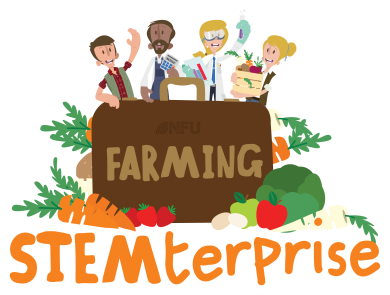 The heart

Mammals have a double circulatory system. This means our circulatory system has two circuits:  
- One links the heart and lungs
- The other circuit links the heart with the rest of the body
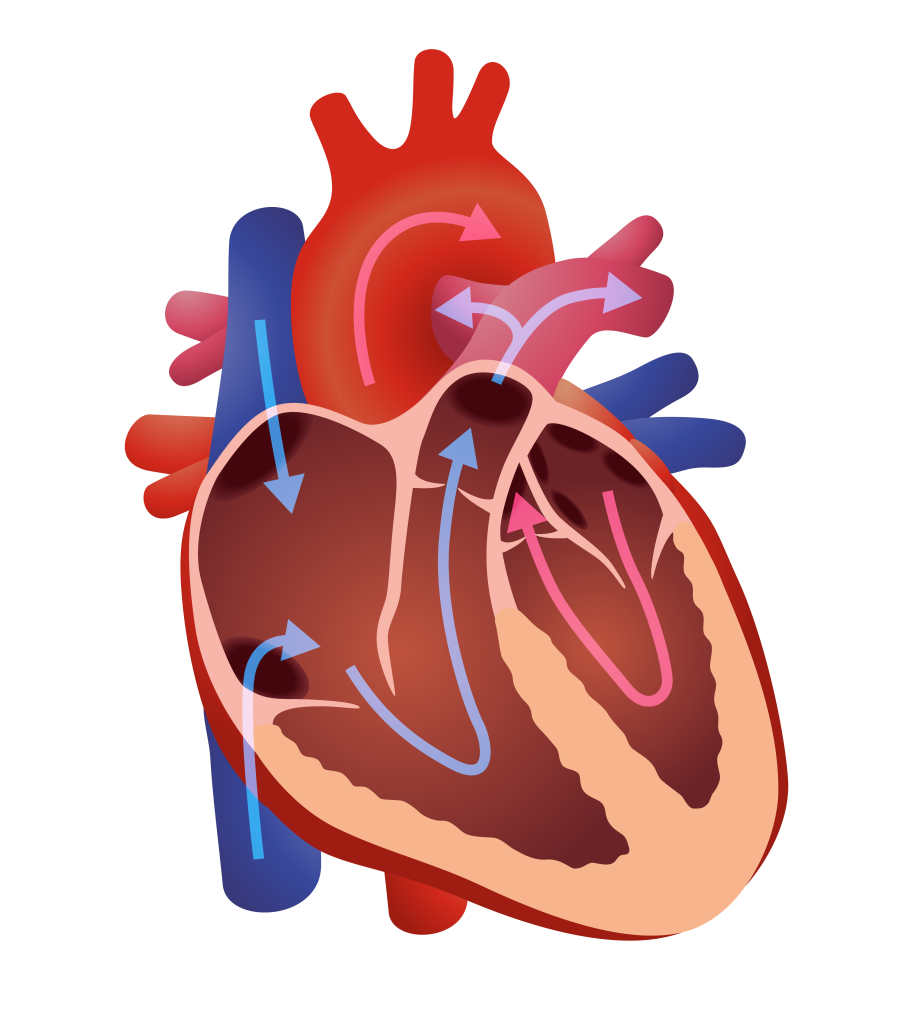 The left side receives oxygenated blood from the lungs and pumps it around the rest of the body.
The right side receives deoxygenated blood from the body and sends it to the lungs to collect more oxygen.
[Speaker Notes: More information: https://www.bbc.co.uk/bitesize/articles/ztg6gdm]
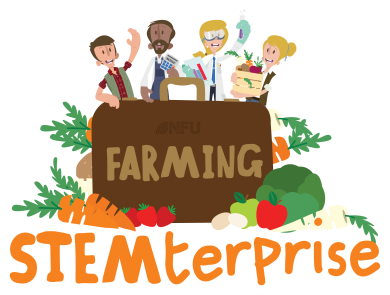 Blood Vessels

Blood travels around the body in blood vessels. 
There are three types of blood vessels: arteries, veins and capillaries.
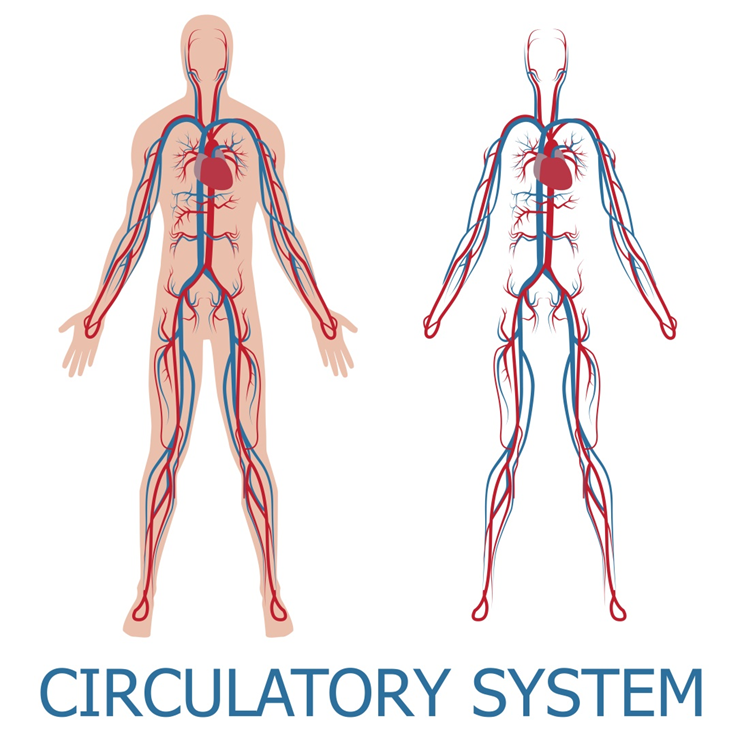 [Speaker Notes: More information: https://www.bbc.co.uk/bitesize/articles/zw8xb82]
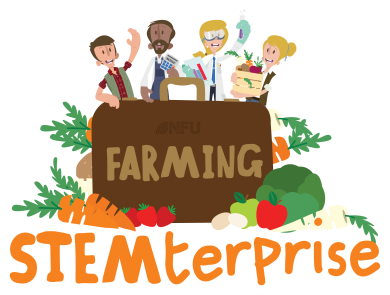 Arteries

Arteries carry oxygenated blood away from the heart and around the body.

They have thick, elastic walls so they can carry blood under pressure.

Think: why do you think they need this?
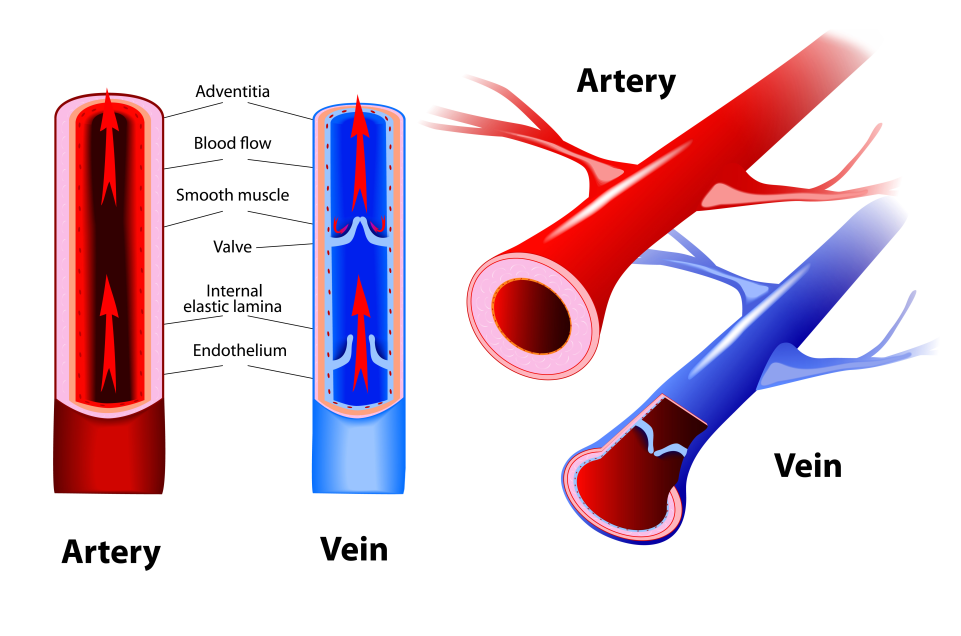 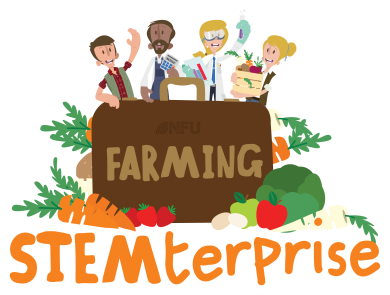 Veins

Arteries carry deoxygenated blood back to the heart.
They have valves to stop the blood from flowing in the wrong direct.

Think: why do you think they need this?
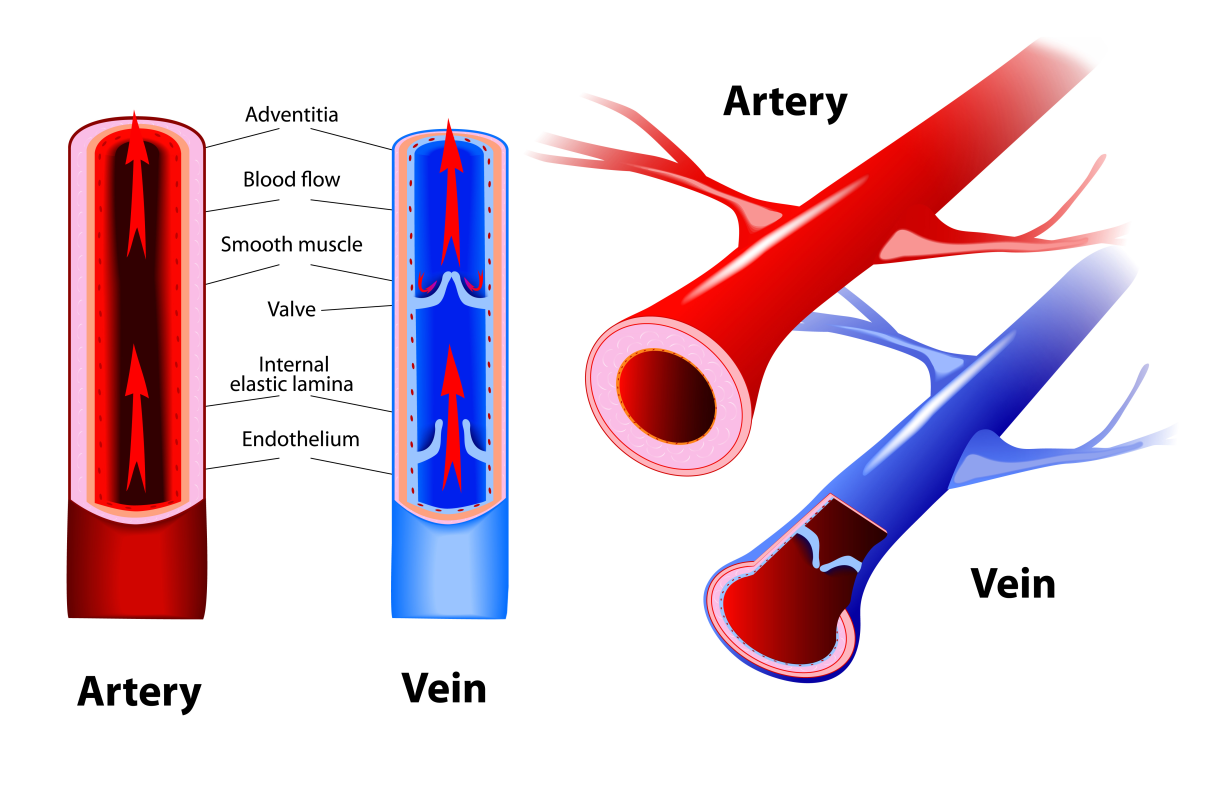 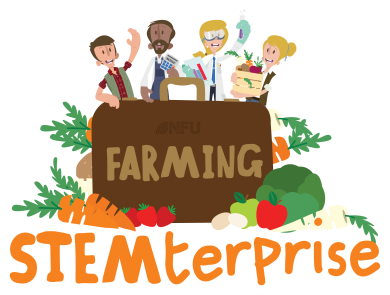 Capillaries

Capillaries are one cell thick. They link arteries and veins and exchange materials between blood and other body cells.
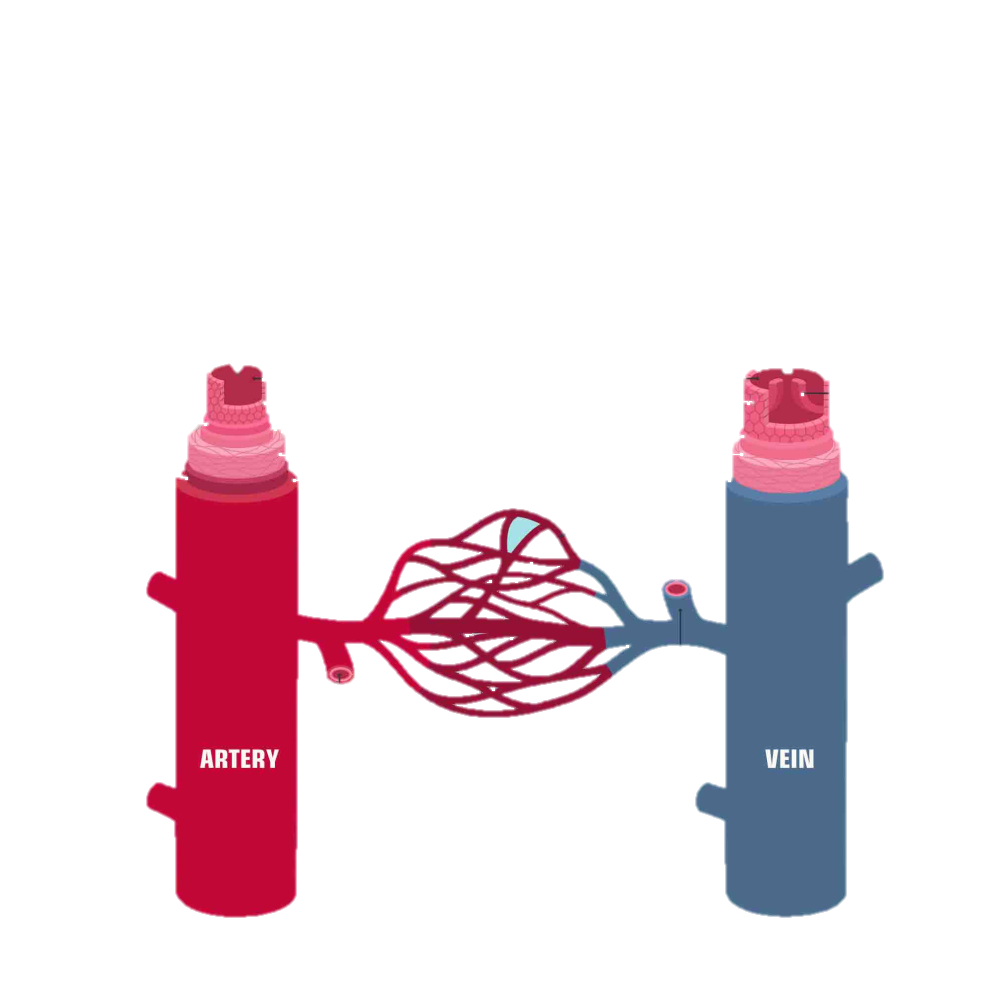 Capillaries
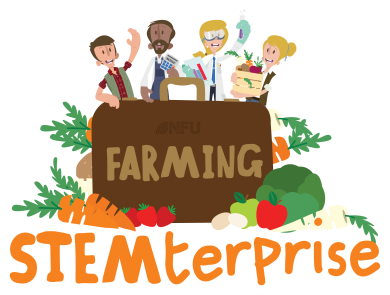 Blood

Blood carries substances around the body. It is made up of the following elements:

Red blood cells: transport oxygen
White blood  cells: protect against disease
Platelets: repair cuts by causing blood to clot
Plasma: a liquid that transports nutrients, red and white blood cells and platelets
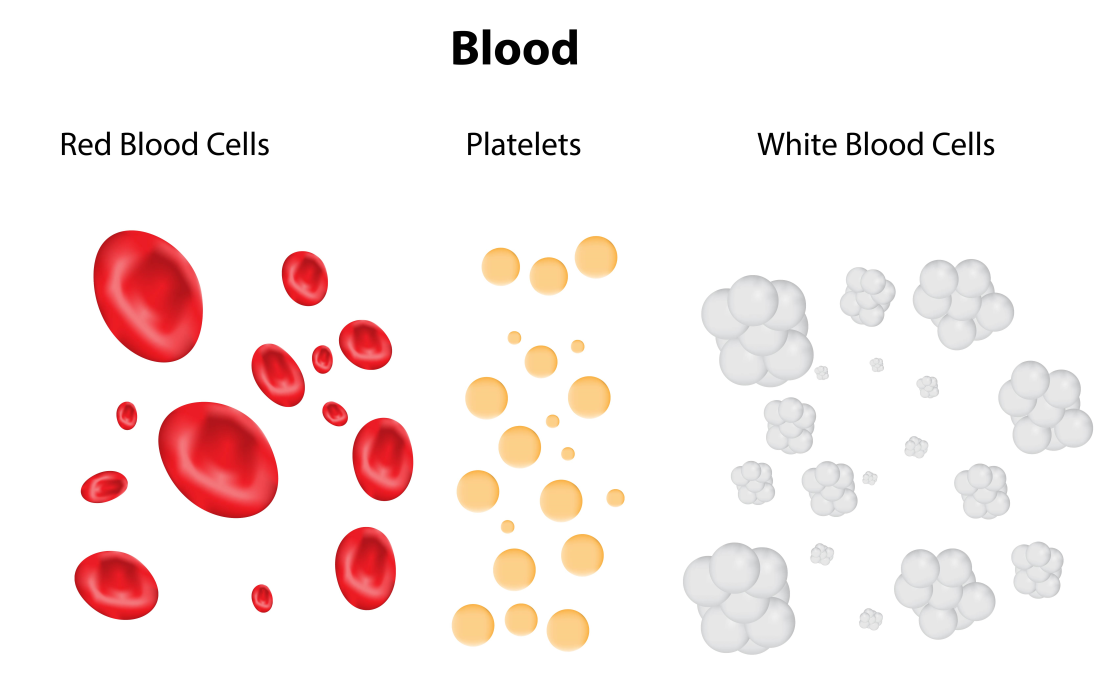 [Speaker Notes: More information: https://www.bbc.co.uk/bitesize/articles/zqv4cwx]
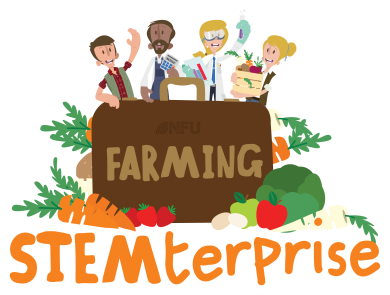 Your tasks

1. Work in your business groups to research how to keep your heart healthy. Why is it important that we do this? Explain using your learning from this session. We will use this at later stages of the project.

2. Work in your business groups to use your learning from today to make a stop- motion animation to explain and demonstrate the journey that blood takes as it travels around the body.
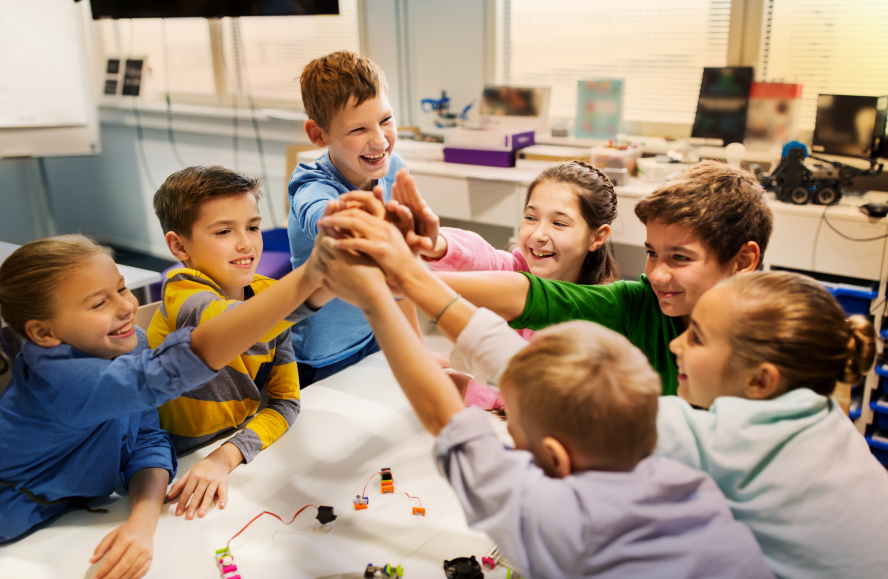 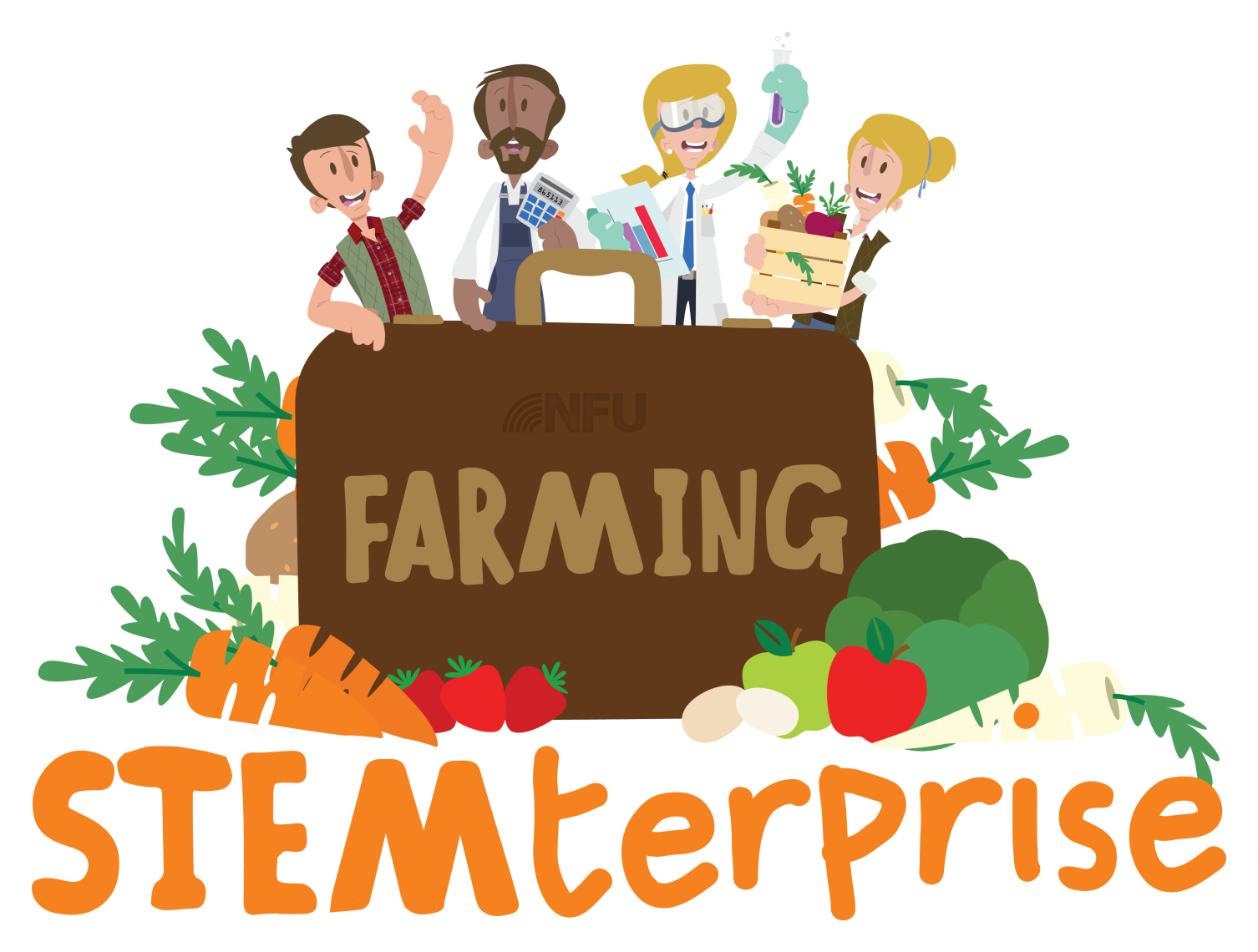 Stage 2b: Investigating the effect of exercise on heart rate
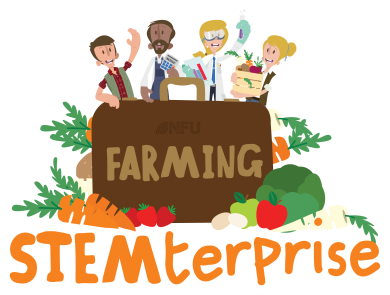 Learning objective:


To investigate the effect of exercise on heart rate

Think:

Tell your partner 3 things you have learnt about the circulatory system.

How can we measure our heart beats?
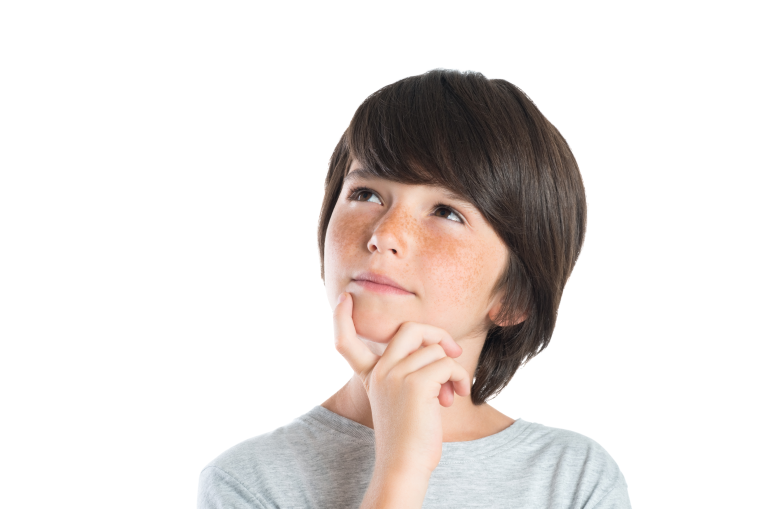 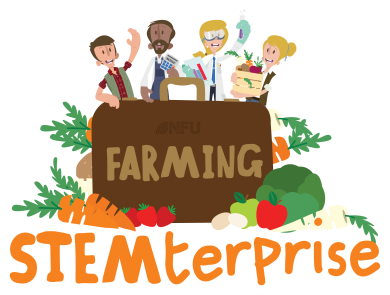 What is your pulse rate?

Your pulse is a measure of how fast your heart is beating. It is the number of beats your heart makes in one minute. 

You can feel your pulse at certain points on your body. The easiest place to feel it is in your wrist, using the first two fingers of your other hand.
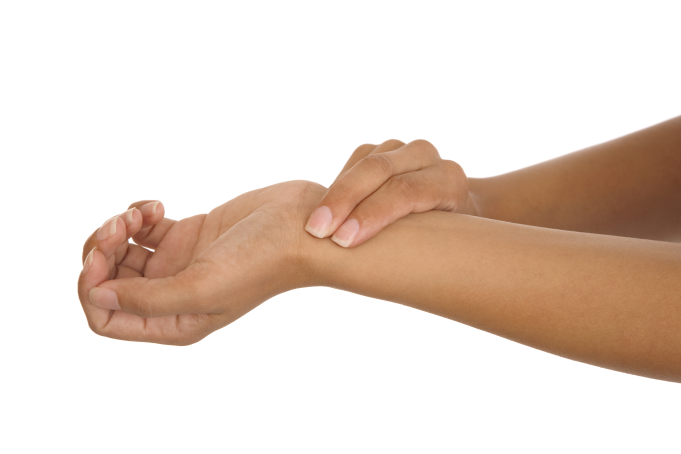 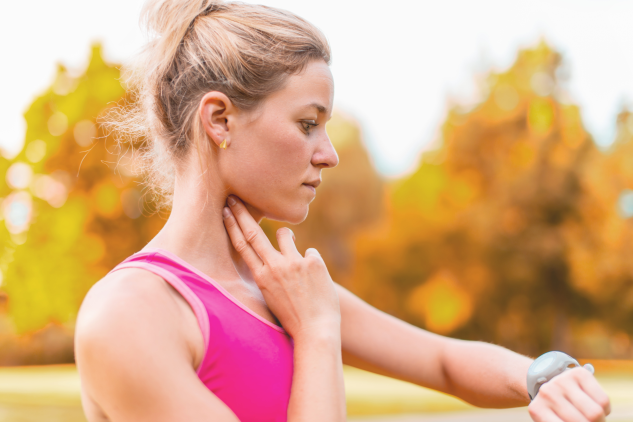 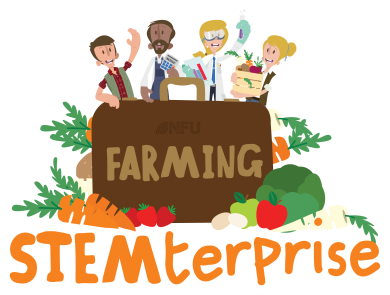 Let’s measure our resting pulse rate
Count how many beats you feel in 30 seconds.
We will double the result to calculate our number of beats per minute.
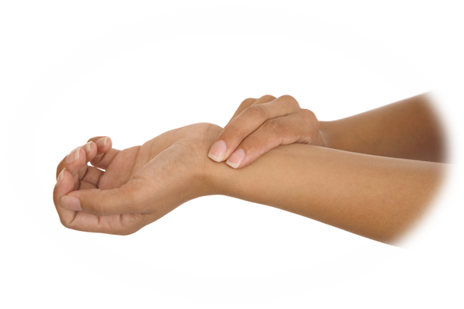 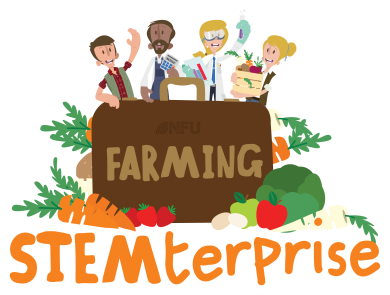 Finding the mean
What can you remember about finding a mean result? Why do we do this?

To find the mean, add up your 3 resting pulse measurements and divide the total by 3.
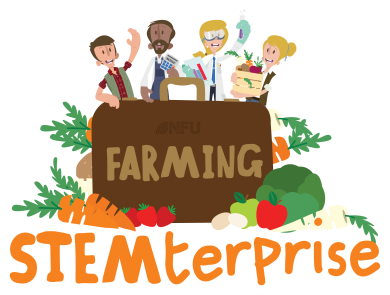 What happens to your heart rate when you exercise?
How could you use what we have learnt about the circulatory system to explain this?
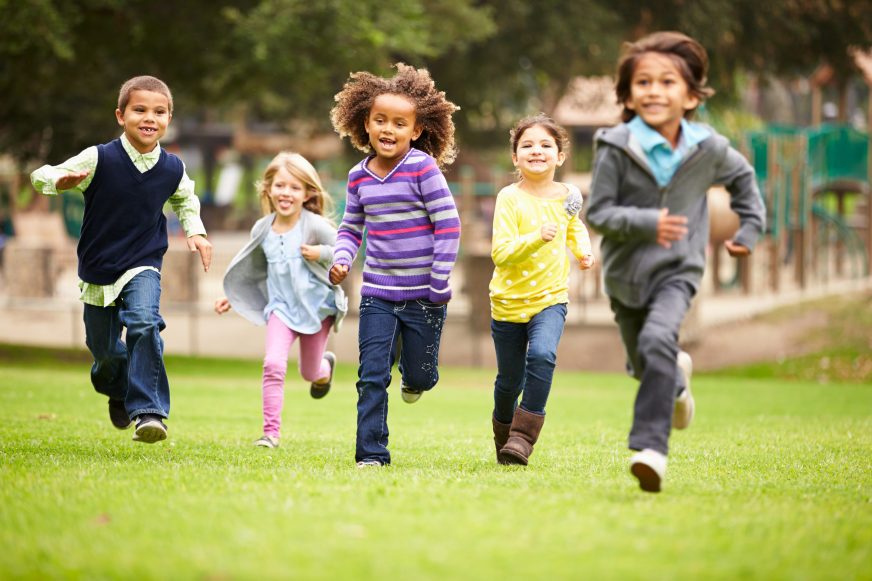 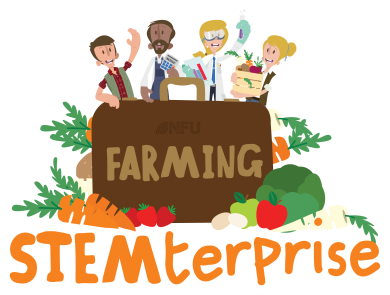 Your task…
A recent report has claimed that giving children 2 minute breaks in the middle of lessons to take part in activities that increase their heart rate can improve both their general health and their concentration.
Scientists  are interested in these claims but would like to find out which activity would be most effective at increasing children’s heart rate in 2 minutes.
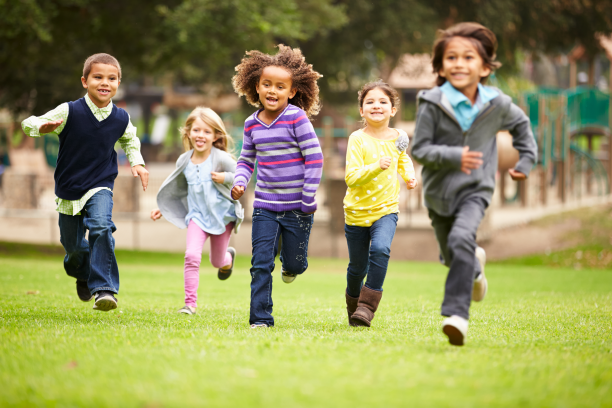 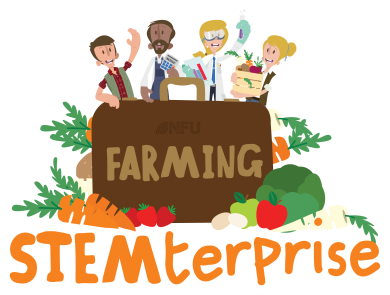 Fair testing
A fair test is a controlled investigation that compares two things. In order for a test to be fair or well controlled, we have to make sure that only one thing (this is called a variable) is changed and everything else is kept the same.
A variable is anything that can affect the results we are observing or measuring.
In your investigation, you will test three forms of physical exercise. 

By only changing one thing (the form of exercise) and keeping everything else the same, we can find out which exercise is the most effective at raising our heart rate.
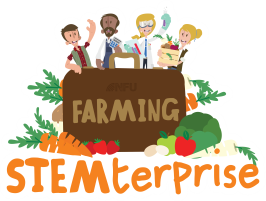 Investigation planning
	
Think about variables that you will need to control (keep the same) for this investigation.

How will you measure which form of exercise is the most effective at raising your heart rate?

Write up your investigation plan and explain why you are changing your variables or keeping them constant.
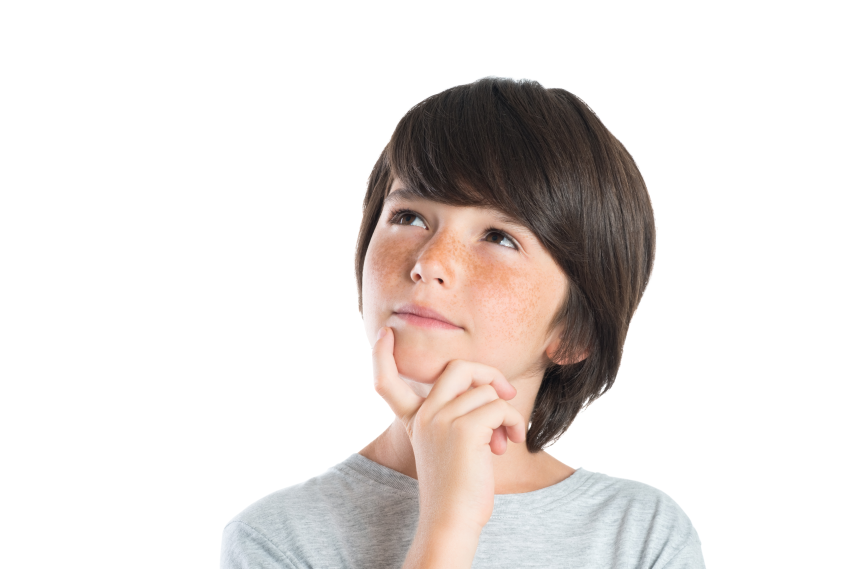 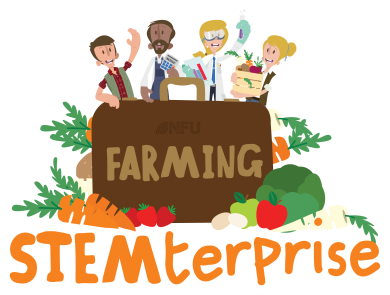 Line graphs 

Line graphs are used to show how a variable changes over time. 
Straight lines join a series of points together.
The horizontal axis is called the x axis; this shows regular intervals of time.
The vertical axis is called the y axis; this shows the variable we are measuring over time (in this case, your heart rate).
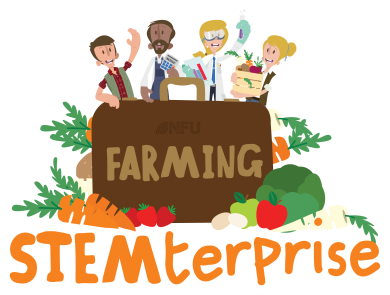 Drawing a line graph

Draw your graph on squared or graph paper
When deciding on a scale for your y axis, look at the data you have collected to see how large your range is.
Your scale should go up in regular intervals: twos, fives or tens usually work well.
Remember to start your y axis at zero.
Your x axis will show minutes after exercise.
Remember to leave an equal number of squares between each number on your x axis. 
Mark your pulse rate at each time point on the graph with a cross and then join all your crosses together with a ruler.
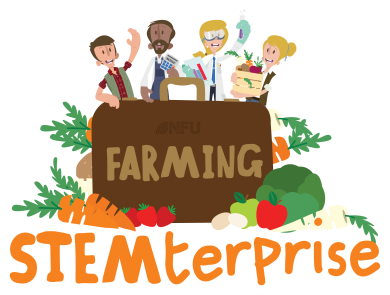 Drawing a line graph
The scale increases in regular intervals
Remember to give your graph a suitable title
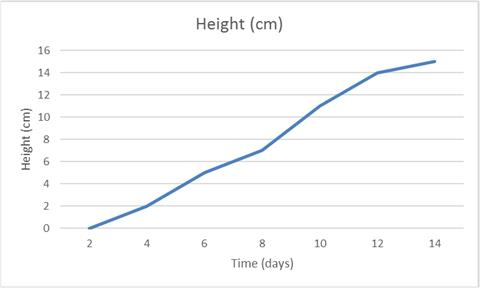 x
x
The scale starts at zero
x
Y axis
x
x
x
x
Points are joined with straight, ruled lines.
Time is always shown on the x axis
X axis
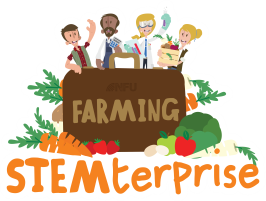 Evaluation
	
Write a paragraph to explain what your results showed. Think critically about how you conducted your investigation: Was it well controlled? Could you have improved your design or fair testing? How might this have impacted your results?
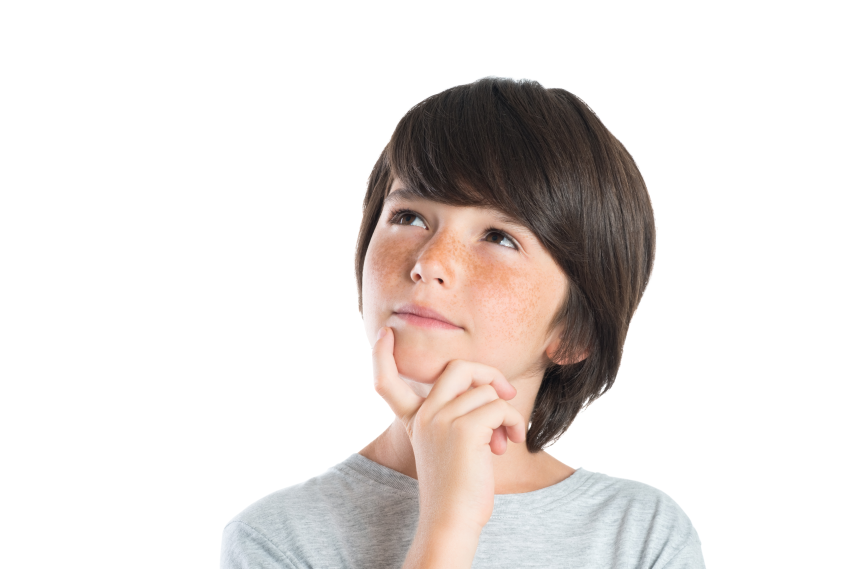